The impact of the tensor interaction on the β-delayed neutron emission of the neutron-rich Ni isotopes
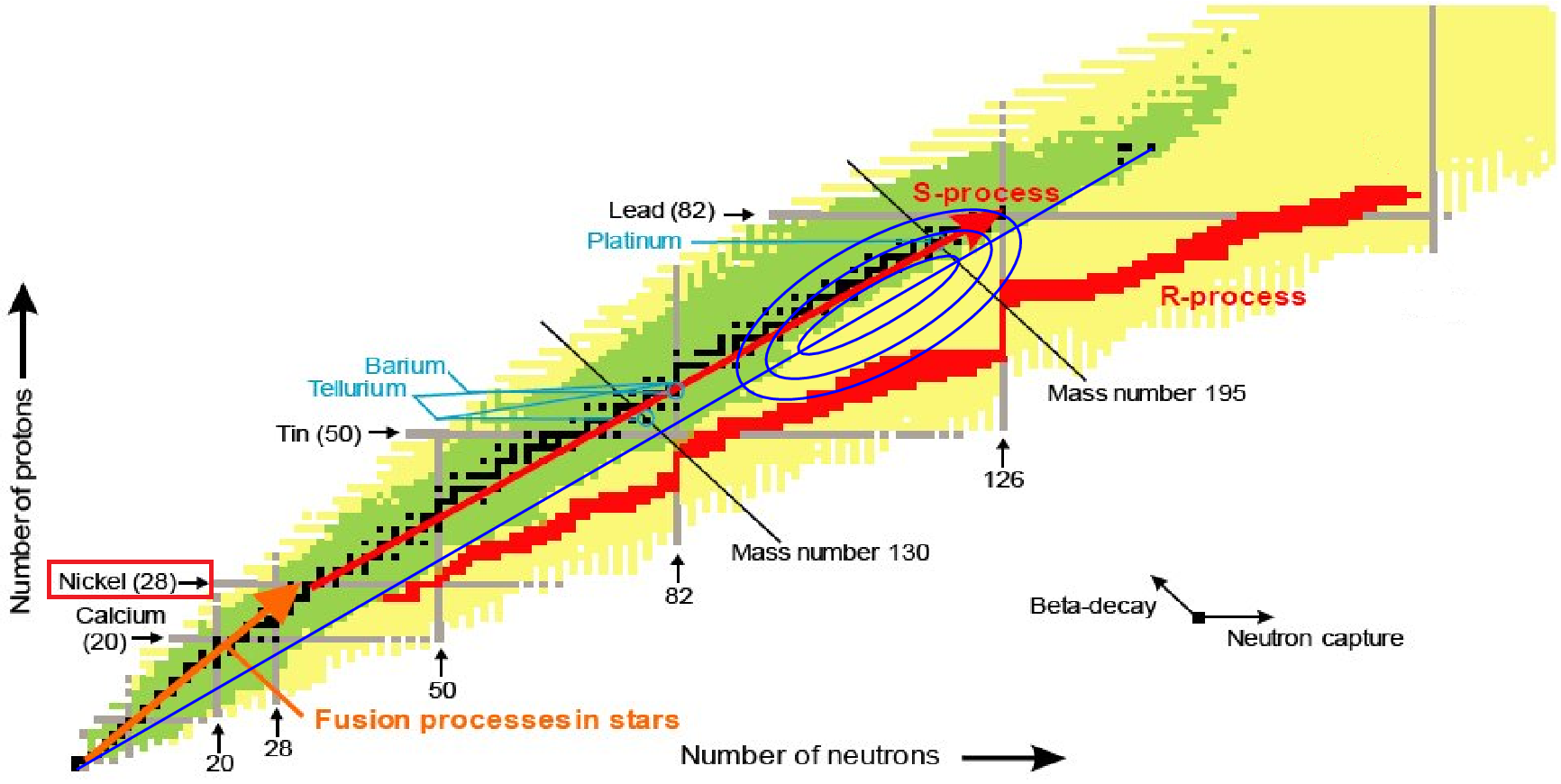 E. O. Sushenok, A. P. Severyukhin, N. N. Arsenyev, I. N. Borzov
Bogoliubov Laboratory of Theoretical Physics, JINR
The β-decay properties of r-process “waiting-point nucleus” 78Ni have attracted a lot of experimental efforts 
The probabilities of the β-delayed neutron emission is a crucial quantity, that can provide insight into the microscopic structure of the nuclei involved in the β-decay process
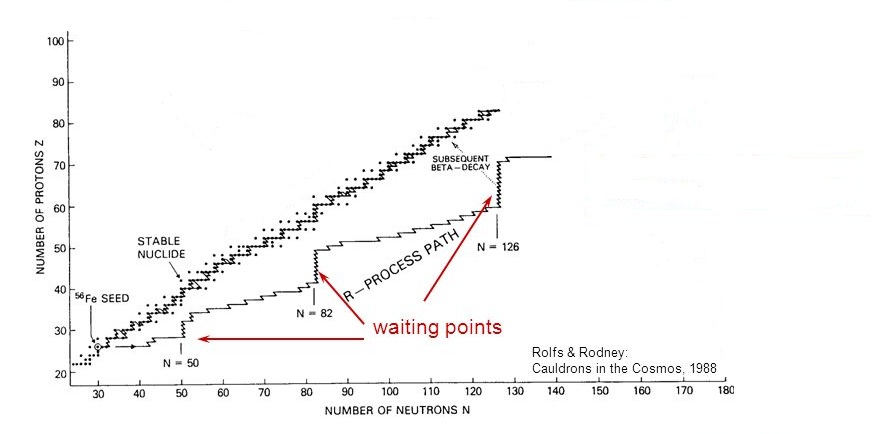 M. Madurga et al., Phys. Rev. Lett. 117, 092502 (2016)
The β-decay of 78Ni followed by the βn emission to the ground state of the product nucleus
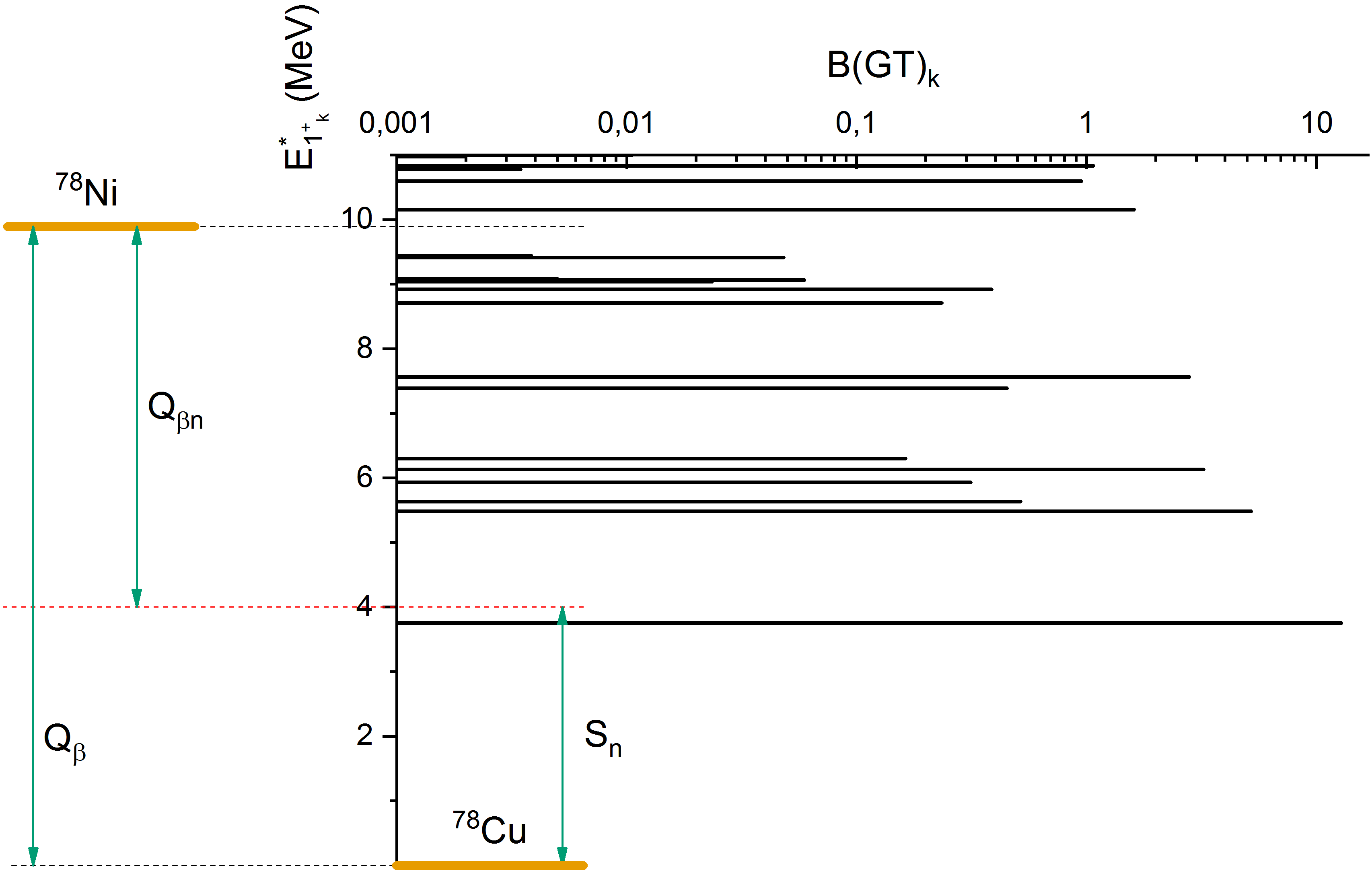 We use the Skyrme interaction, that consists of central, spin-orbit and tensor parts:
TIJ parametrizations
HF equations:
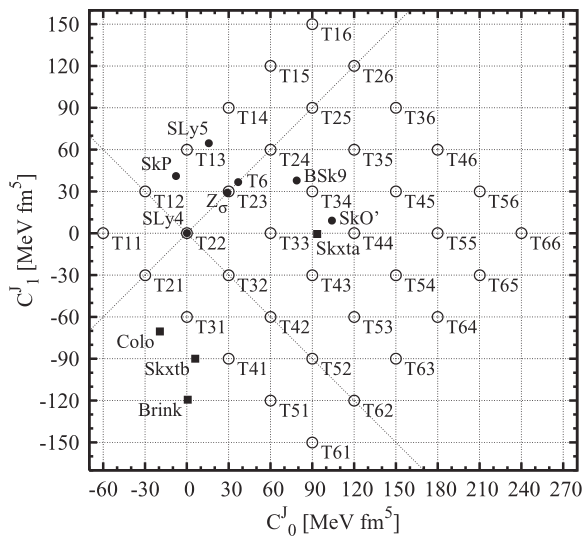 The inclusion of tensor terms modificates the spin-orbit potential in coordinate space:
The indexes I and J denotes the contribution of the tensor terms:
The parameter sets T43 and T45 contain strong and weak neutron-proton tensor terms (with respect to like-particle tensor interaction).
T. Lesinski, M. Bender, K. Bennaceur, T. Duguet, and J. Meyer, Phys. Rev. C 76, 014312 (2007)
HF-BCS
The quasiparticle representation defined by the canonical Bogoliubov’s transformation:
The pairing correlations are generated by the zero-range force
V. G. Soloviev, Kgl. Dan. Vid. Selsk. Mat. Fys. Skr. 1, 238 (1961)
V.G. Soloviev, Theory of Complex Nuclei (Nauka, Moskow, 1971)
QRPA
The phonon creation operator:
Making use of the linearized equation-of-motion approach one can get the QRPA equations
Nguyen Van Giai, Ch. Stoyanov, and V. V. Voronov, Phys. Rev. C 57, 1204 (1998)
A.P. Severyukhin, V.V. Voronov, and Nguyen Van Giai, Prog. Theor. Phys. 128, 489 (2012)
A.P. Severyukhin and H. Sagawa, Prog. Theor. Exp. Phys. 2013, 103D03 (2013)
E.O. Sushenok, A.P. Severyukhin, N.N. Arenyev, I.N. Borzov, preprint JINR Р4-2016-77 (2016)
We construct the wave functions from a linear combination of one-phonon and two-phonon configurations
The normalization condition for the wave functions is
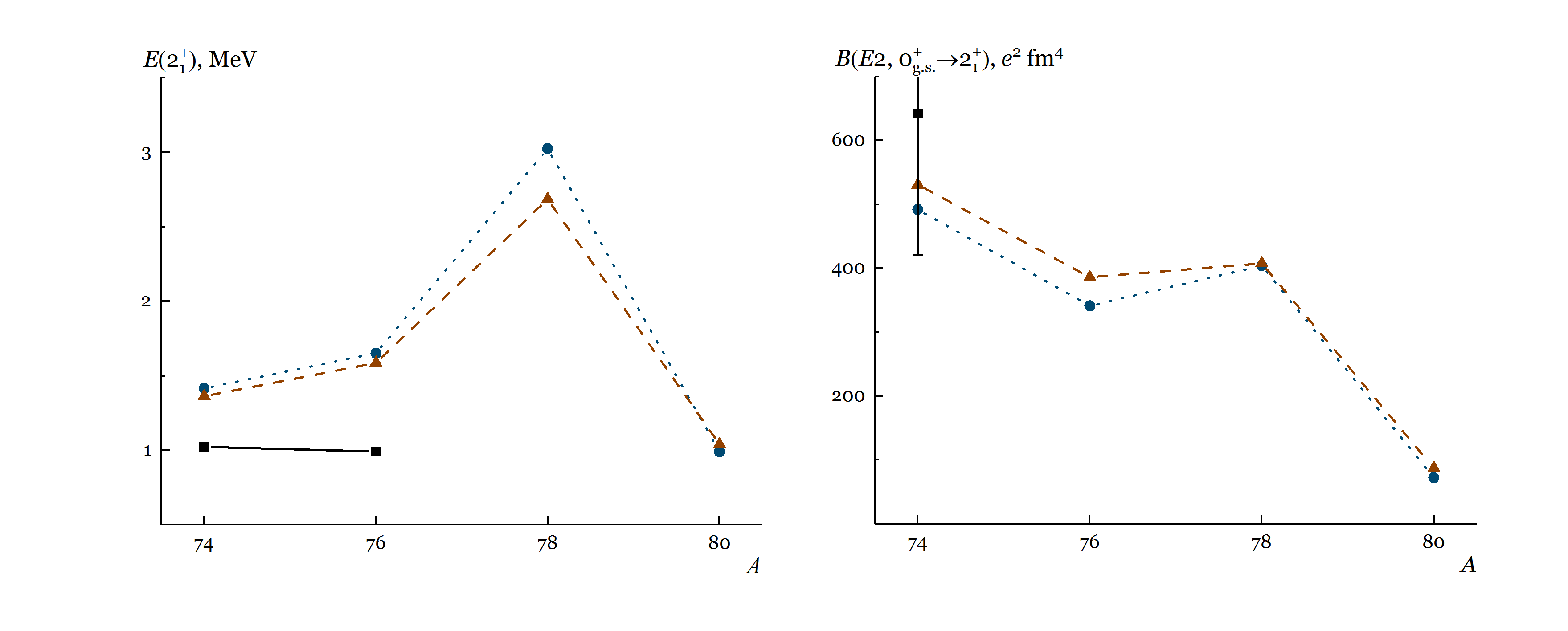 A. P. Severyukhin, V. V. Voronov, I. N. Borzov, N. N. Arsenyev, and Nguyen Van Giai, 
Phys. Rev. C 90, 044320 (2014)
A. P. Severyukhin, N. N. Arsenyev, I. N. Borzov, and E. O. Sushenok, Phys. Rev. C 95, 034314 (2017)
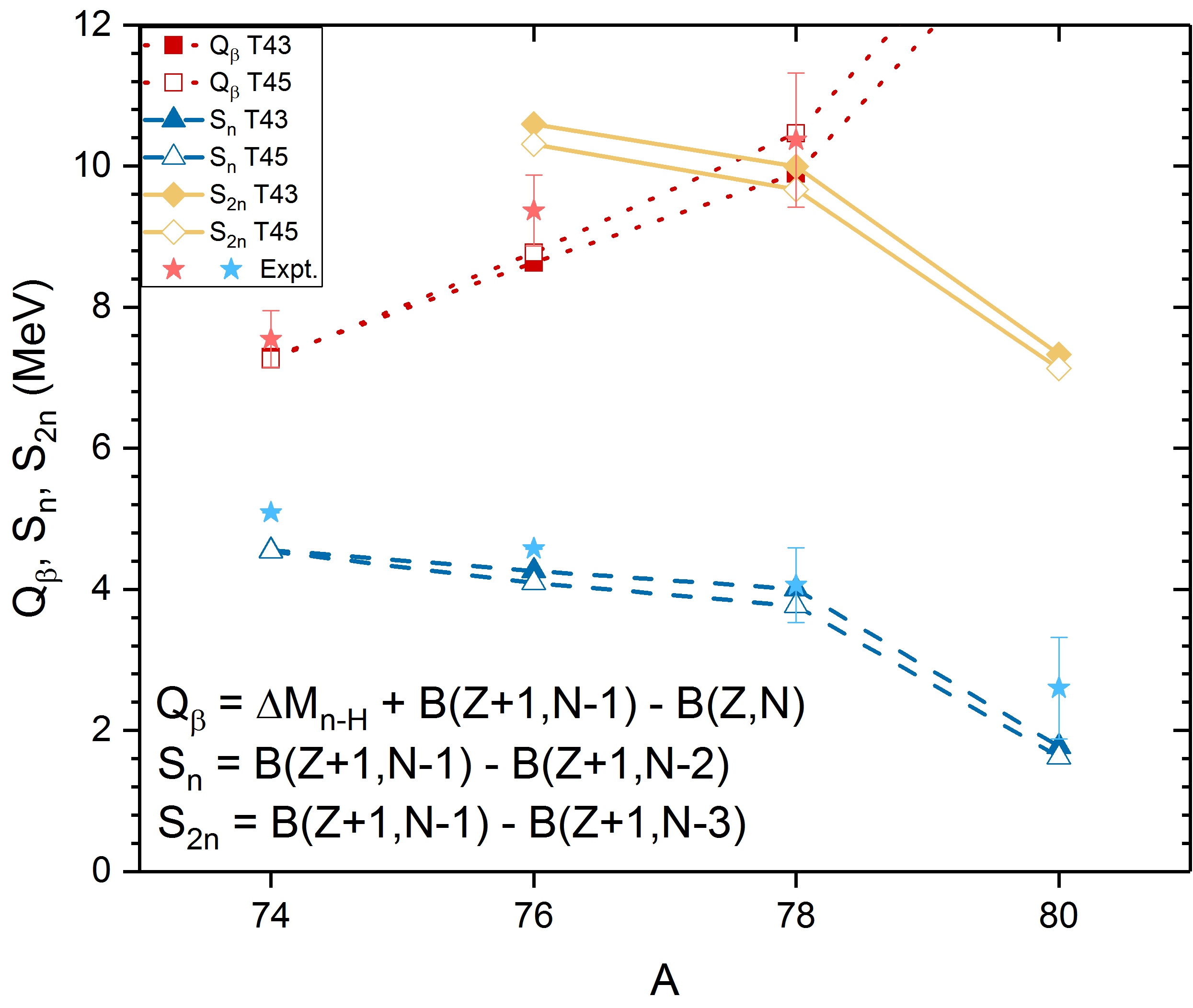 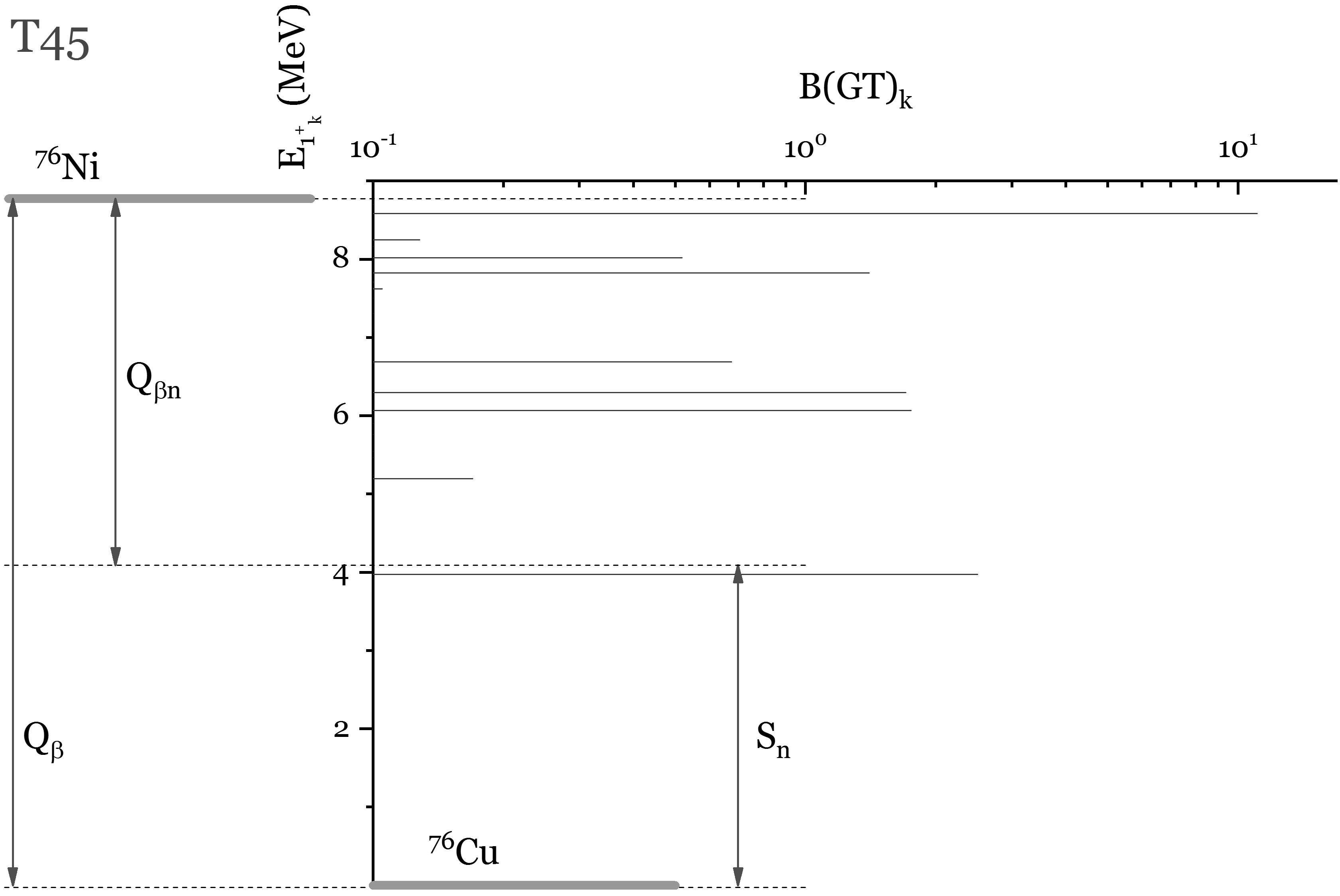 The β-decay of 76Ni
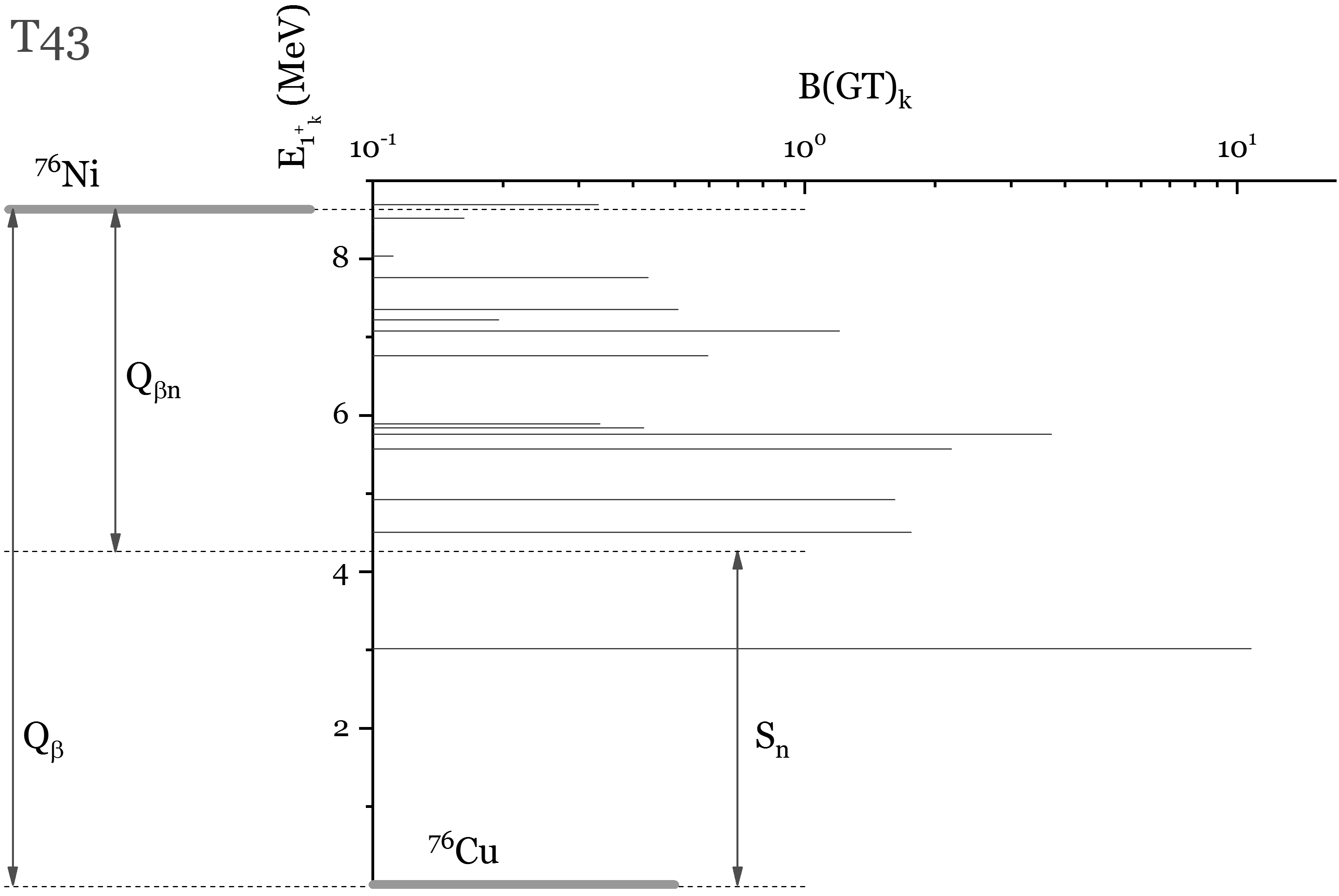 Tensor part of the energy density functional
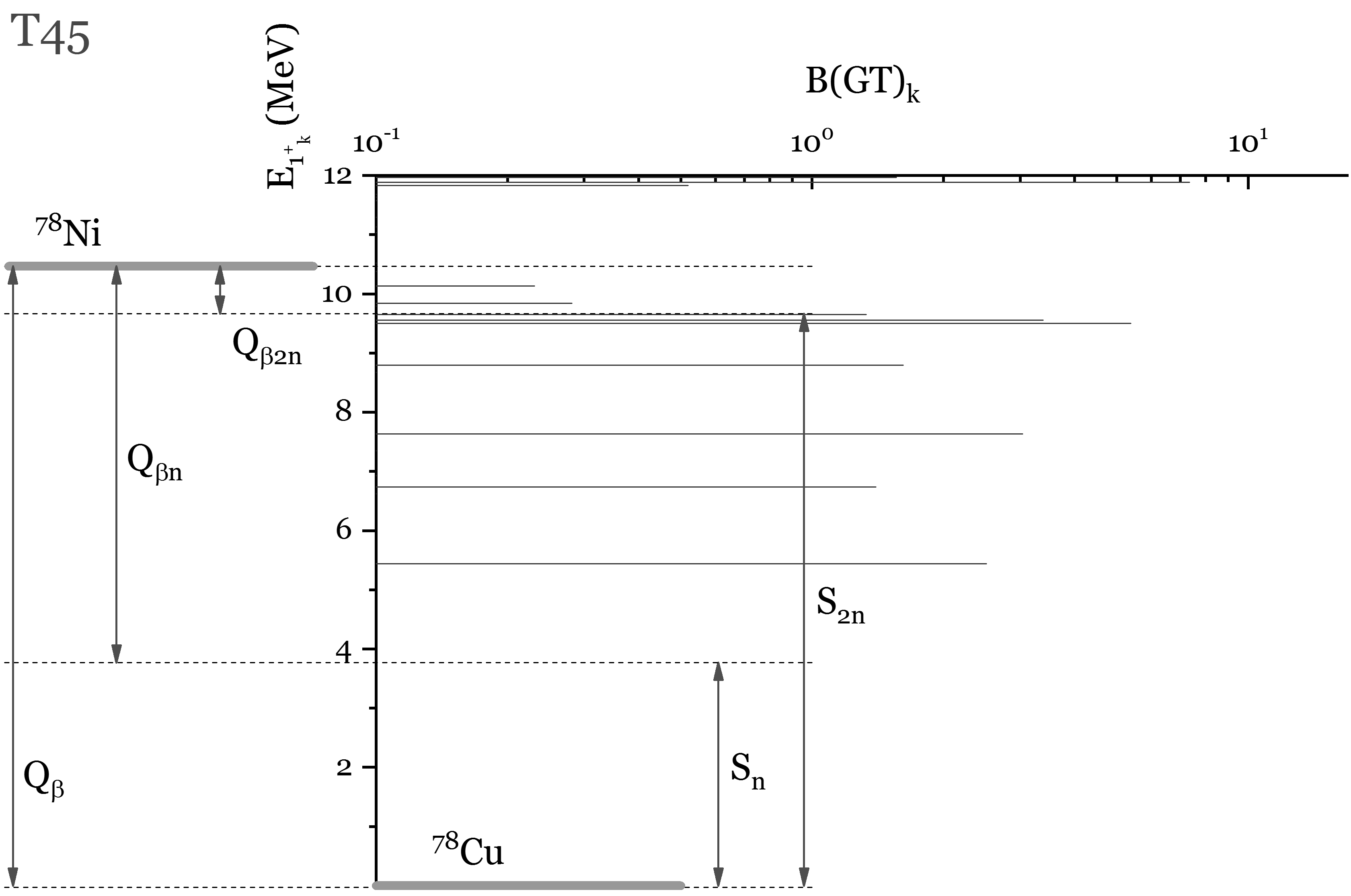 The β-decay of 78Ni
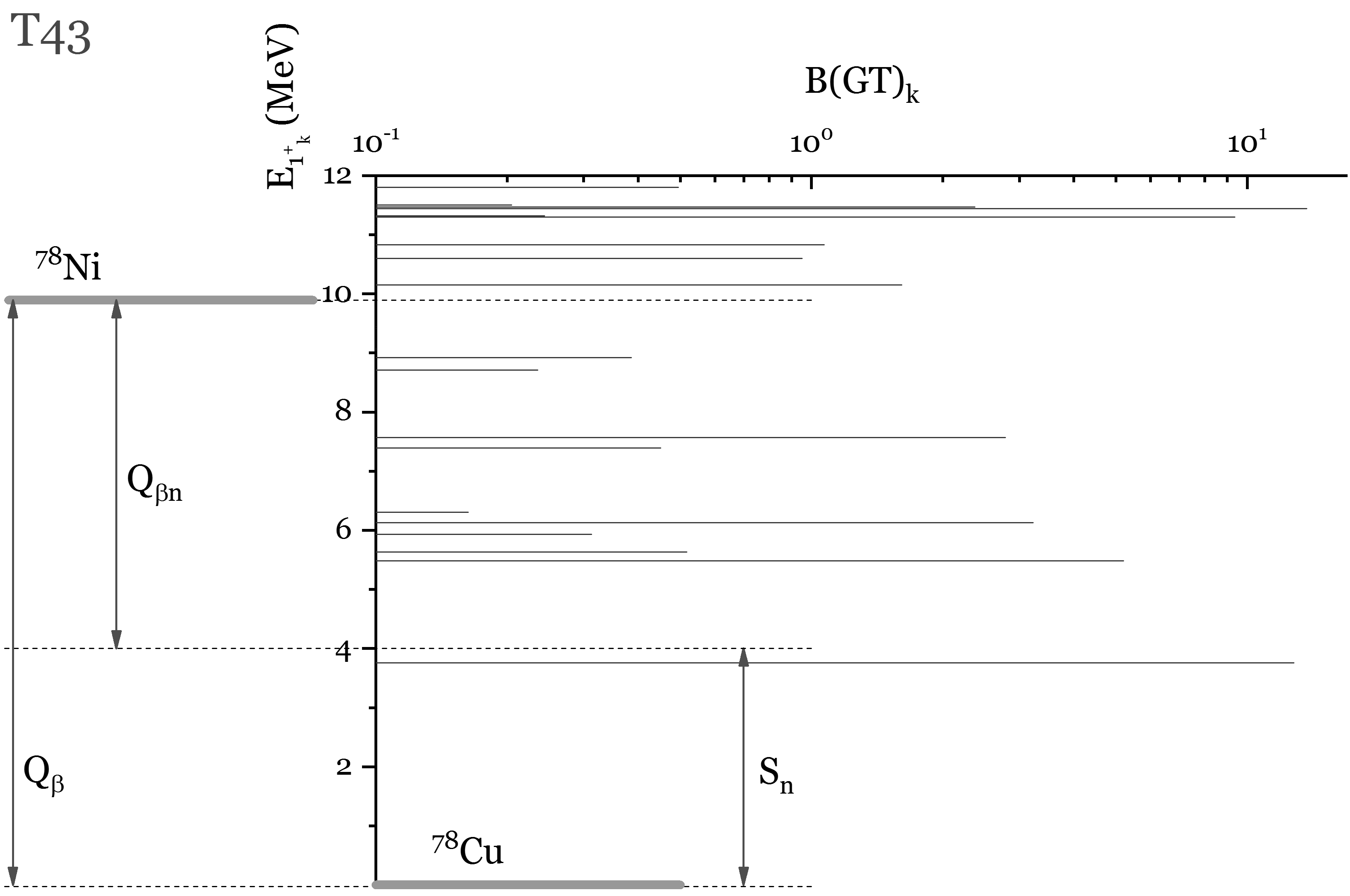 Tensor part of the energy density functional
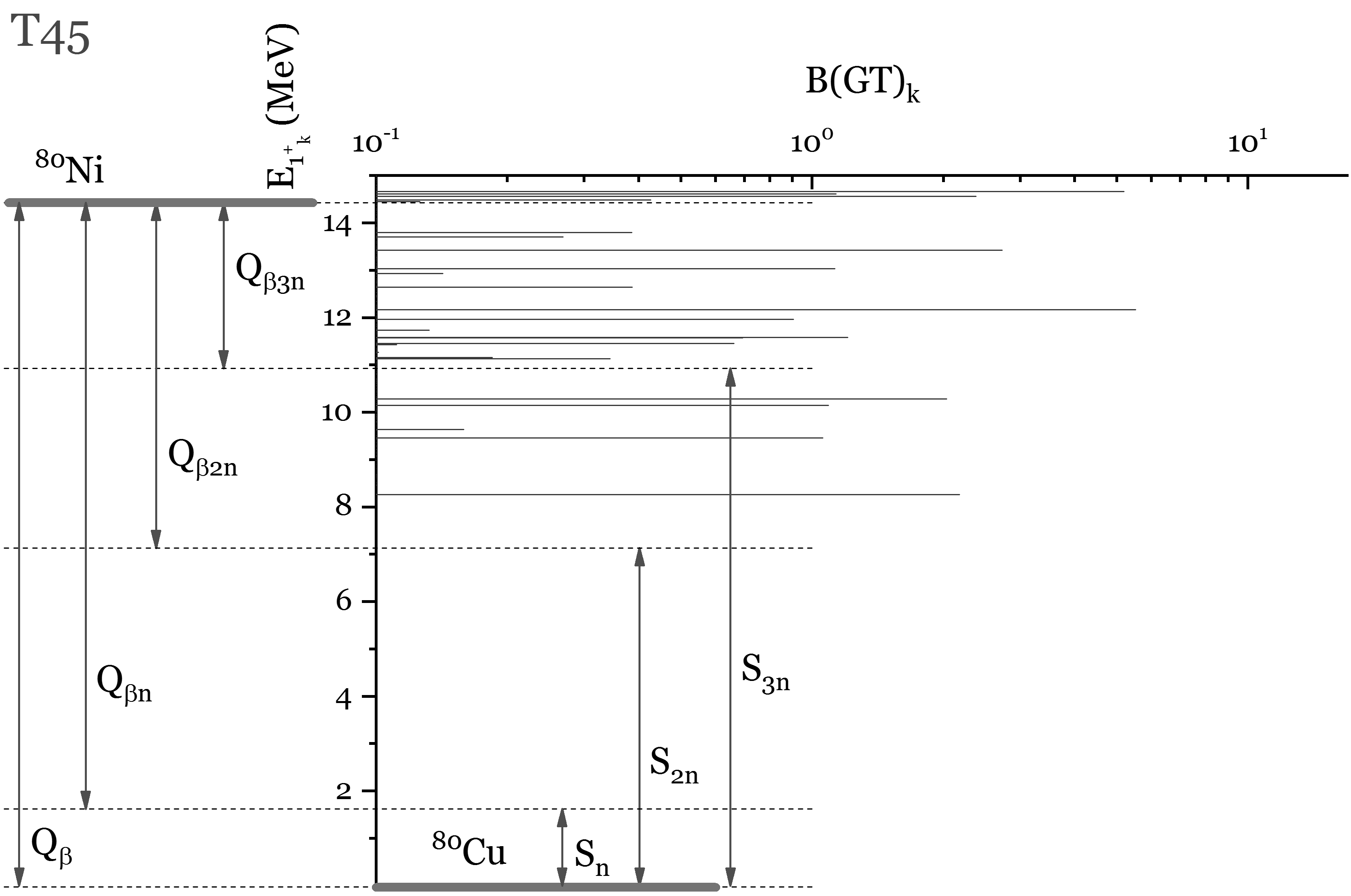 The β-decay of 80Ni
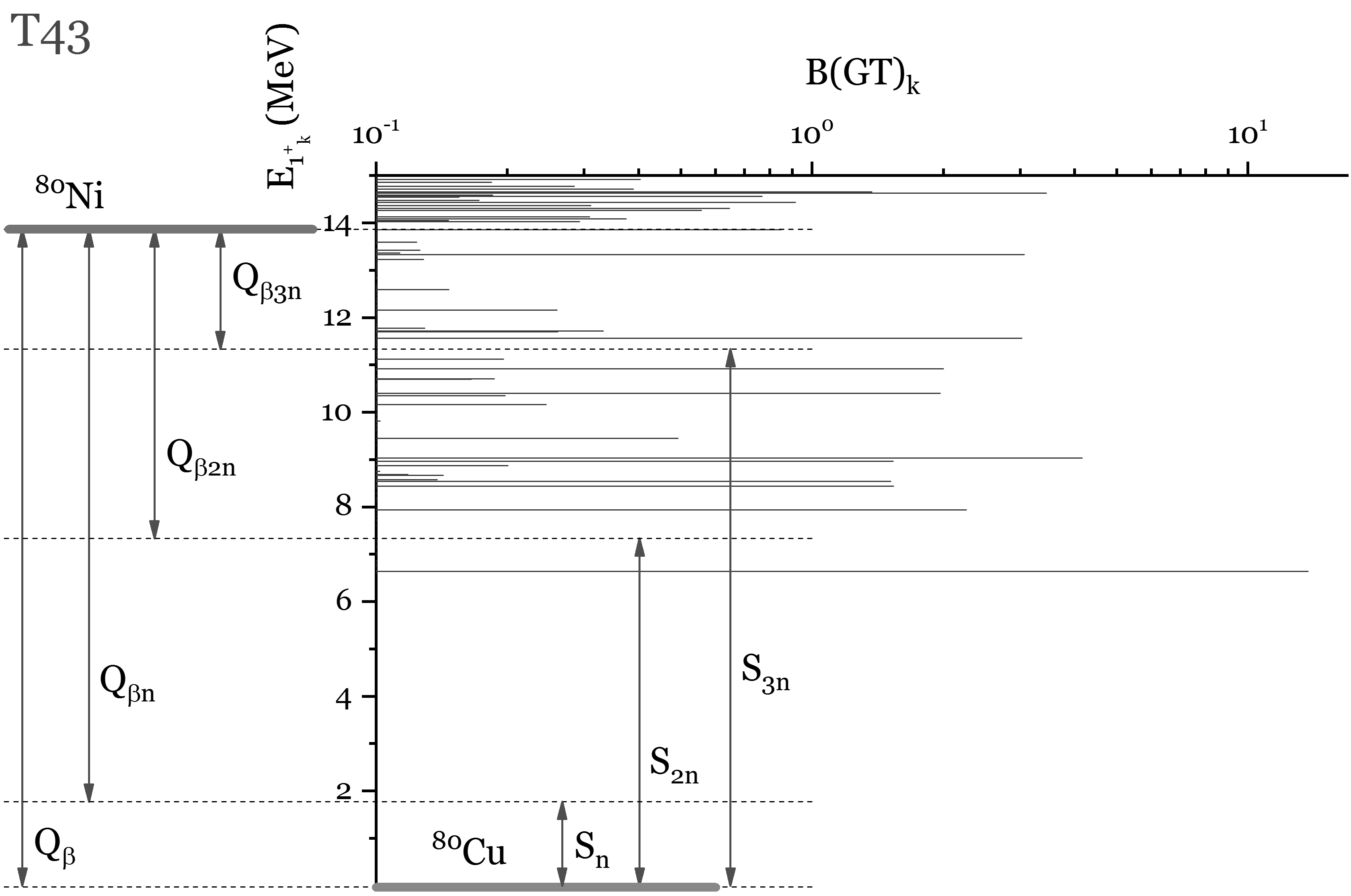 Tensor part of the energy density functional
RESULTS
E.O. Sushenok, A.P. Severyukhin, N.N. Arenyev, I.N. Borzov, in preparation
SUMMARY
The neutron emission of the β-decay of  74,76,78,80Ni are studied with the Skyrme interaction taking into account the tensor terms. Calculations are performed within the quasiparticle random phase approximation. The coupling between one- and two-phonon terms in the wave functions of the low-energy 1+ states of the daughter nuclei is taken into account.
It is shown that the reduction of the neutron-proton tensor interaction leads to the substantial increase of the half-life and the neutron-emission probability. The results of calculations with the Skyrme interaction T45 are in a reasonable agreement with available experimental data.
E.O. Sushenok, A.P. Severyukhin, N.N. Arenyev, I.N. Borzov, in preparation